Jessica Jansen, Executive Director                                               Casey Blake, Washington County Programs Coordinator
Workshop Overview
Program Information
Mission
To help students grow in their knowledge of agriculture, the environment and natural resources for the benefit of Oregonians today and in the future.
Overview
Agriculture is used as a context to teach core subject standards
Cross-curricular hands on materials and lessons geared towards core standards for all educators
K-12, public, private, homeschool, afterschool, extracurricular, in all 36 counties of Oregon
Supported by agricultural community
Source Relay
What is agriculture?
[Speaker Notes: Broad term
Diverse kinds
Innovation for how we produce what we need]
Agriculture is……
“The science, art or practice of cultivating the soil, producing crops, and raising livestock and in varying degrees preparation and marketing of the resulting products.”
6 F’s of Agriculture
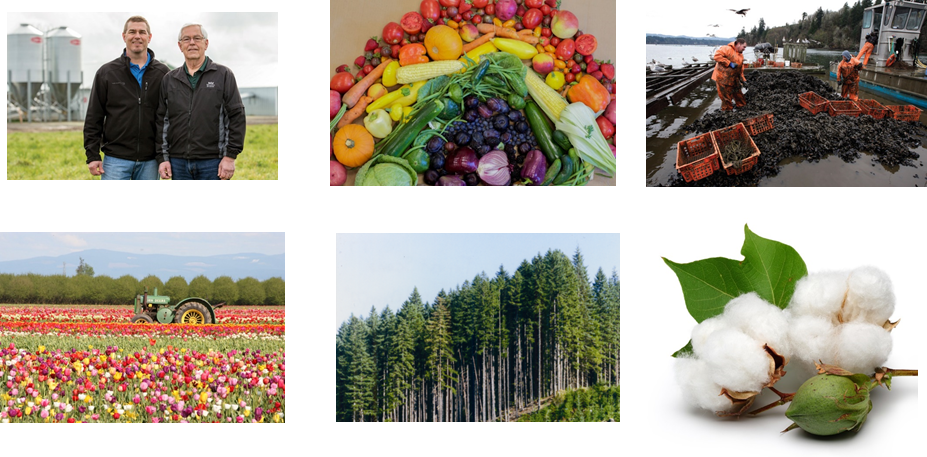 Farming
Food
Fiber
Forestry
Fishing
Flowers
Can you name an agricultural product just by seeing where it is grown?
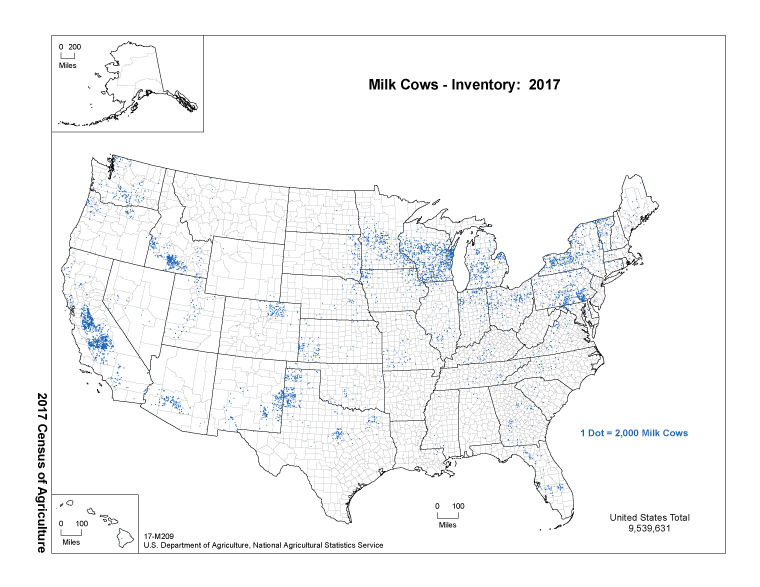 Dairy Cattle
c
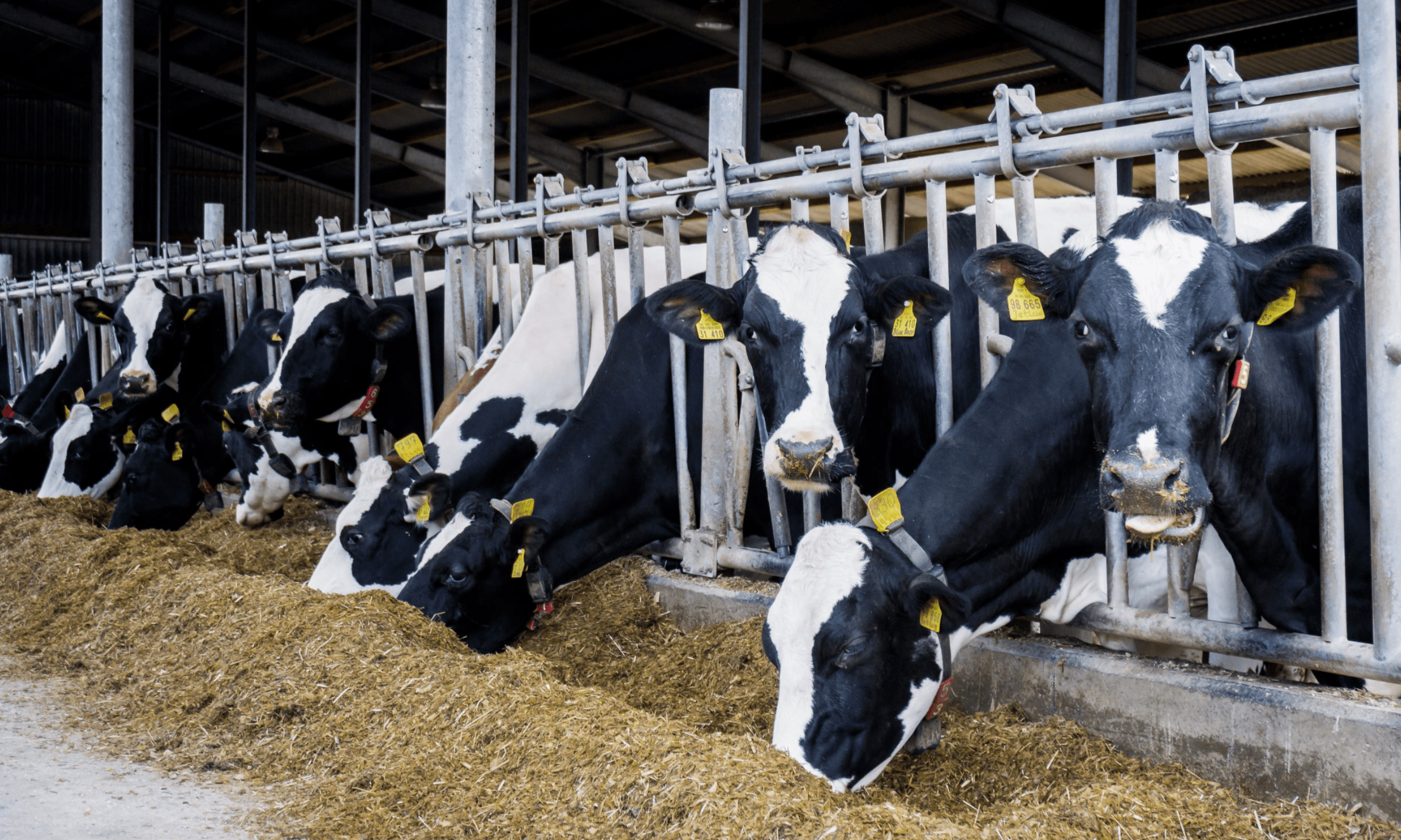 c
[Speaker Notes: Source: https://www.nass.usda.gov/Publications/AgCensus/2017/Online_Resources/Ag_Atlas_Maps/]
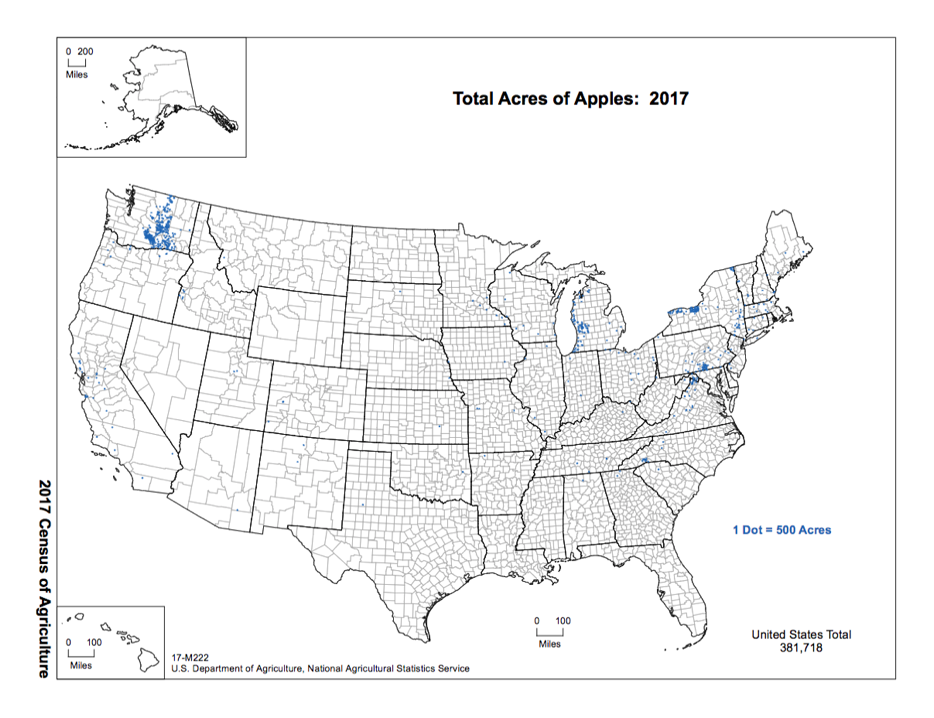 Apples
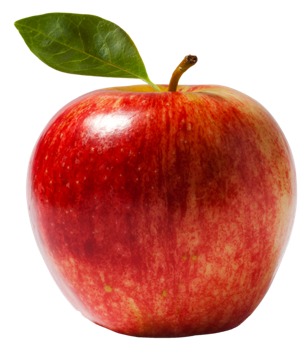 [Speaker Notes: Source: https://www.nass.usda.gov/Publications/AgCensus/2017/Online_Resources/Ag_Atlas_Maps/]
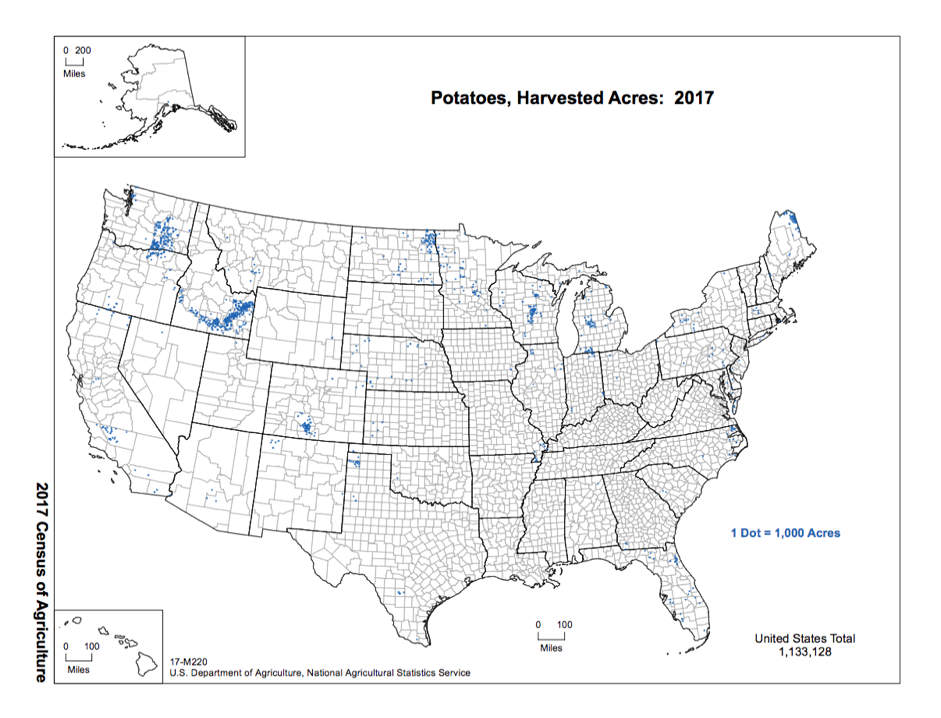 Potatoes
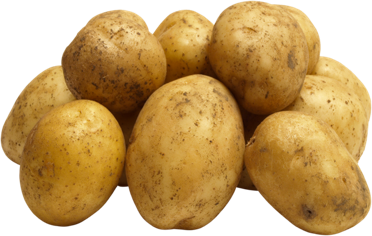 [Speaker Notes: Source: https://www.nass.usda.gov/Publications/AgCensus/2017/Online_Resources/Ag_Atlas_Maps/]
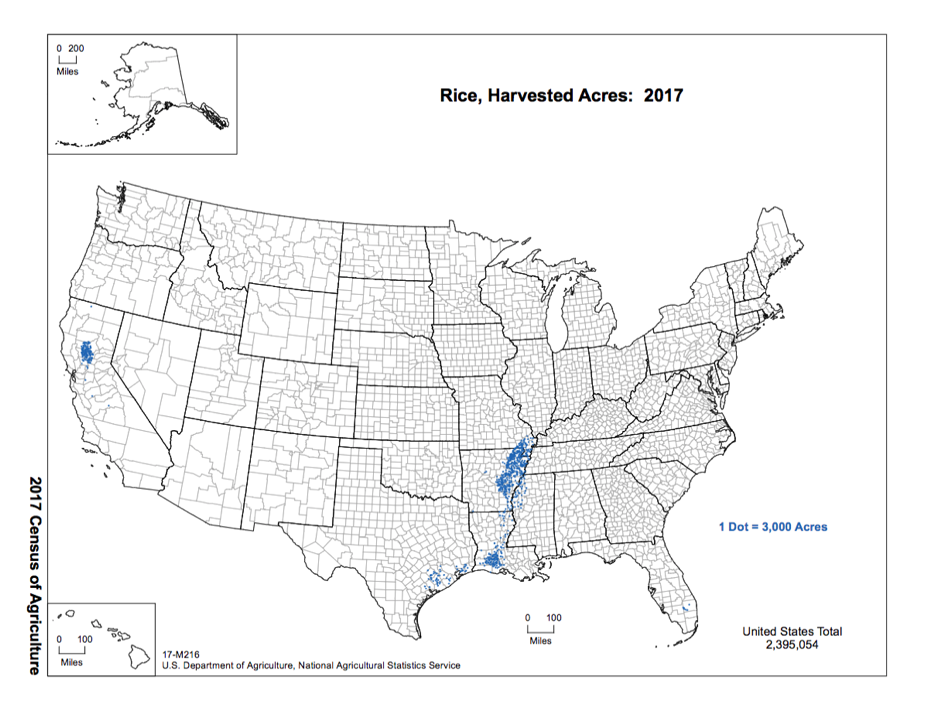 Rice
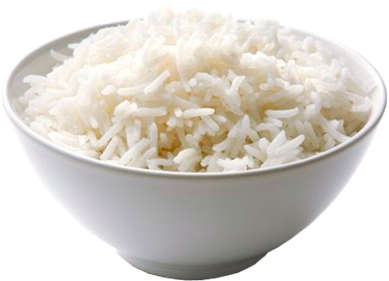 [Speaker Notes: Source: https://www.nass.usda.gov/Publications/AgCensus/2017/Online_Resources/Ag_Atlas_Maps/]
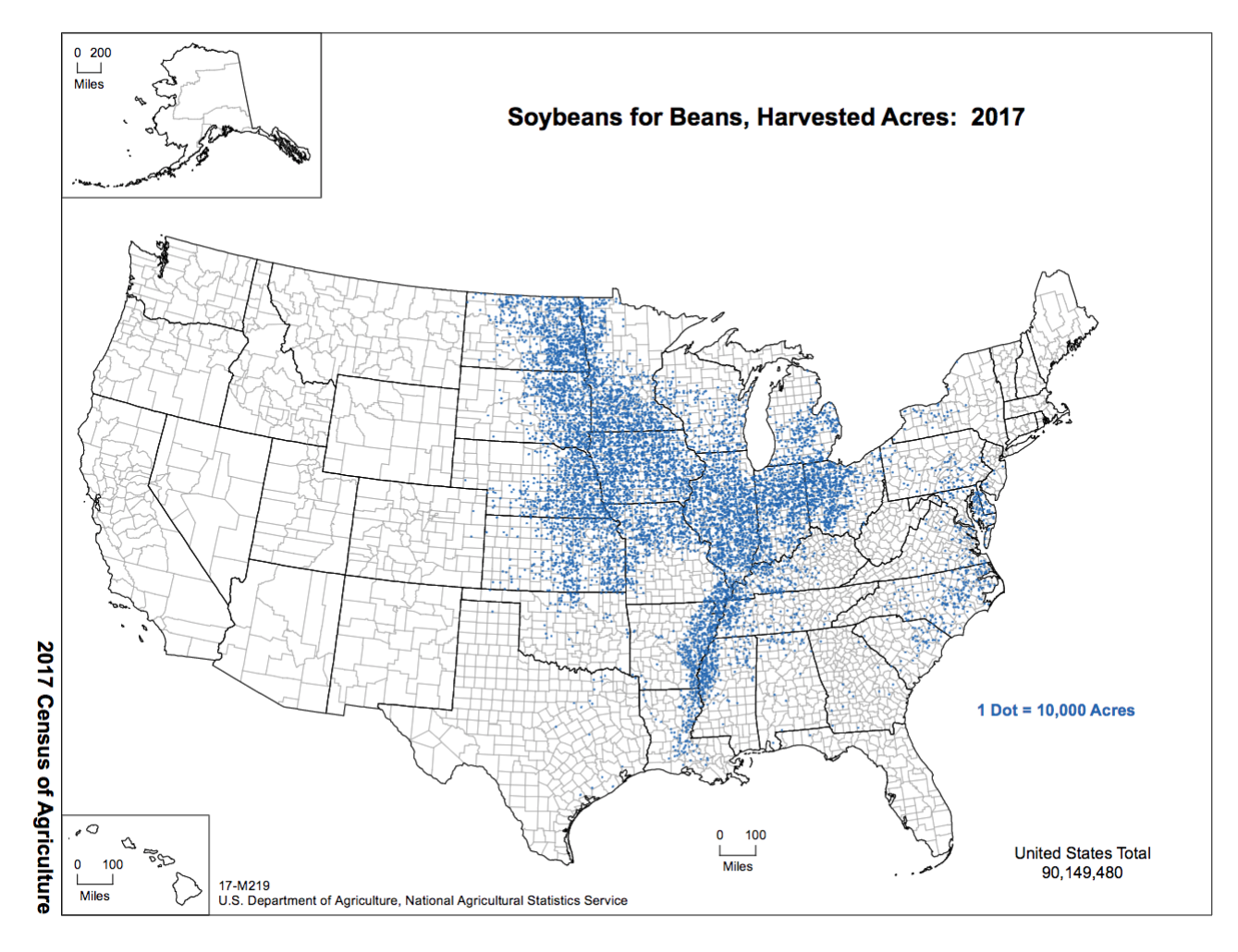 Soybeans
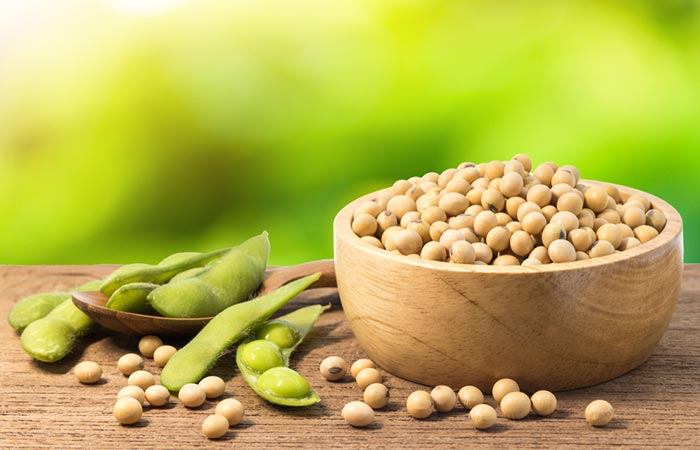 [Speaker Notes: Source: https://www.nass.usda.gov/Publications/AgCensus/2017/Online_Resources/Ag_Atlas_Maps/]
Oranges
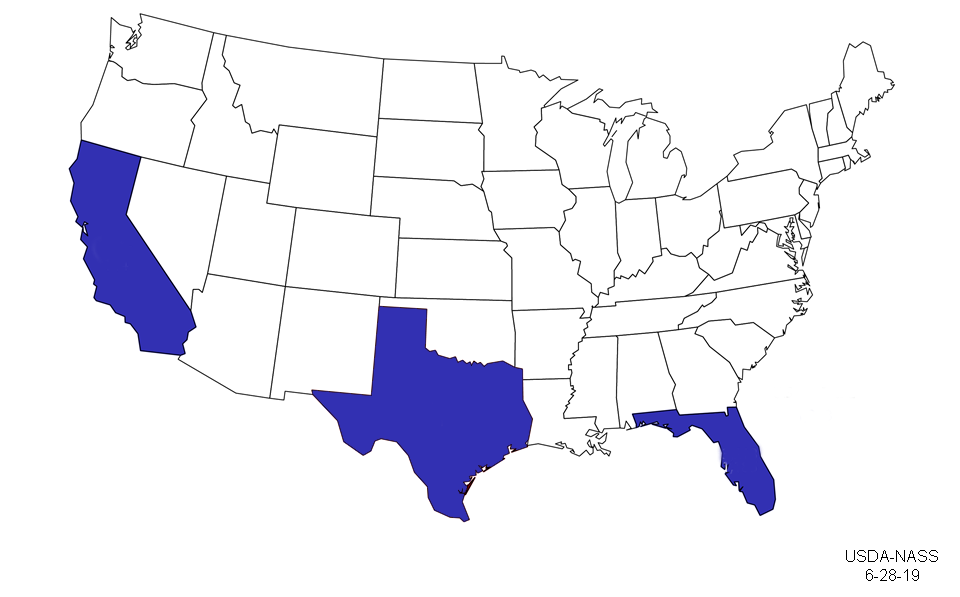 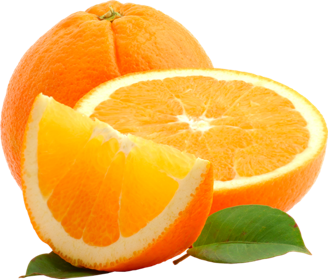 [Speaker Notes: Source: https://www.nass.usda.gov/Charts_and_Maps/graphics/orgmap.png]
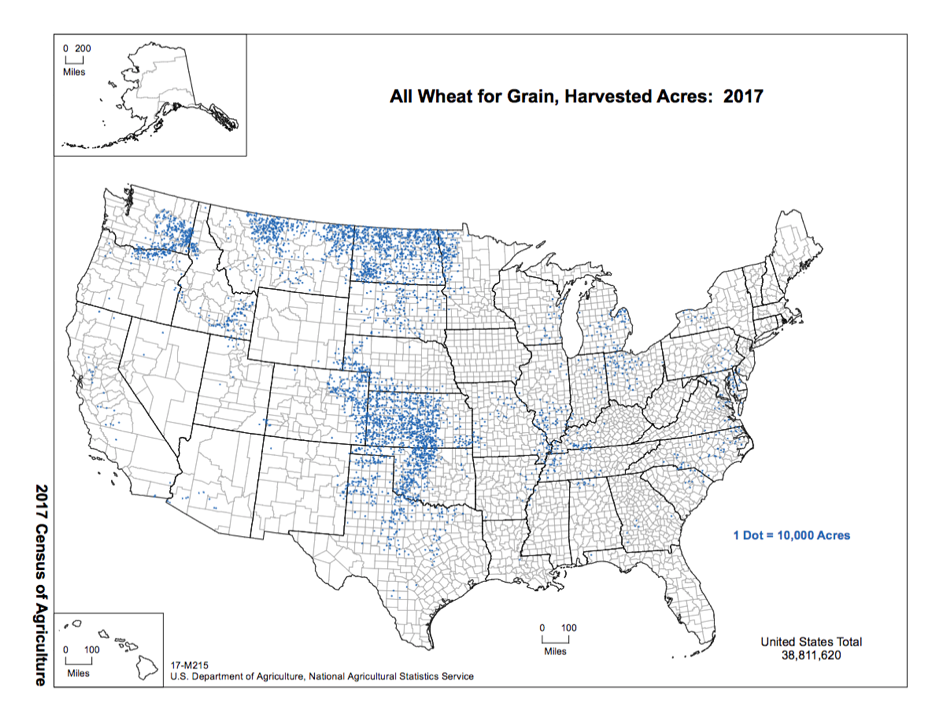 Wheat
Fun Fact: 
This region is known as the “Breadbasket” due to its rich soil and ideal climate for the production of grain
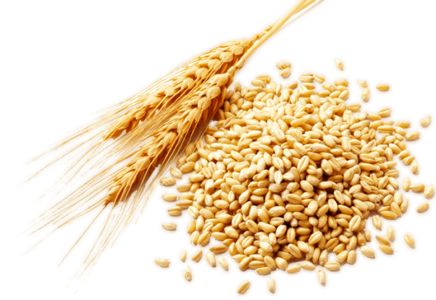 [Speaker Notes: Source: https://www.nass.usda.gov/Publications/AgCensus/2017/Online_Resources/Ag_Atlas_Maps/]
Are all crops grown in all 50 states?
Oregon Agriculture
* 220+ Agricultural Commodities    * Several Diverse Growing regions
Top 10 Commodities

Greenhouse & Nursery
Cattle & Calves
Hay 
Milk
Grass Seed
Wheat
Potatoes
Grapes for wine
Cherries
Hazelnuts
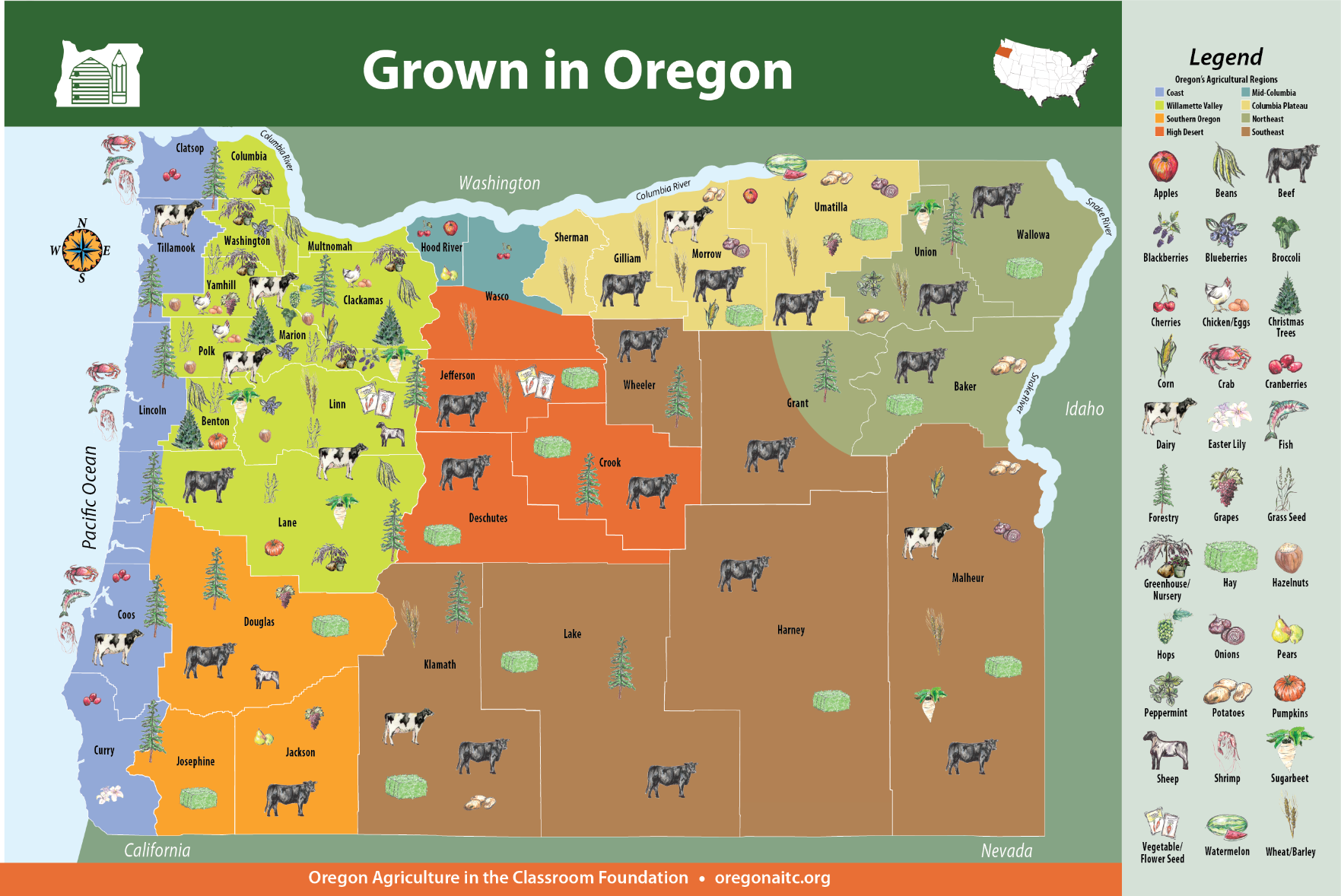 Average age of principal operator is 57.9.
97% of farms are family owned
[Speaker Notes: Oregon is one of the most diverse states with so many opportunities for careers and growth in agricultural sectors.]
Why teach agriculture?
Everyone eats, so everyone is involved in agriculture

Today’s students are far-removed from production agriculture (1% of Oregonians are farmers)

Agriculture provides an arena for real-world discovery and problem-solving
Oregon AITC Programs
Lending Library
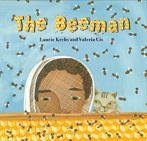 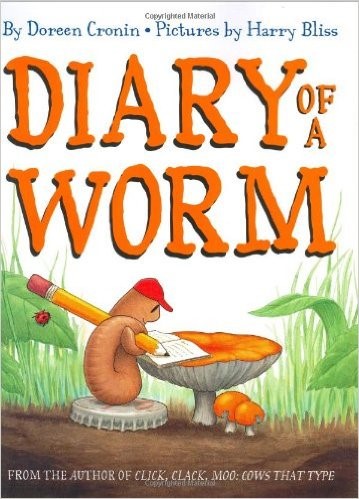 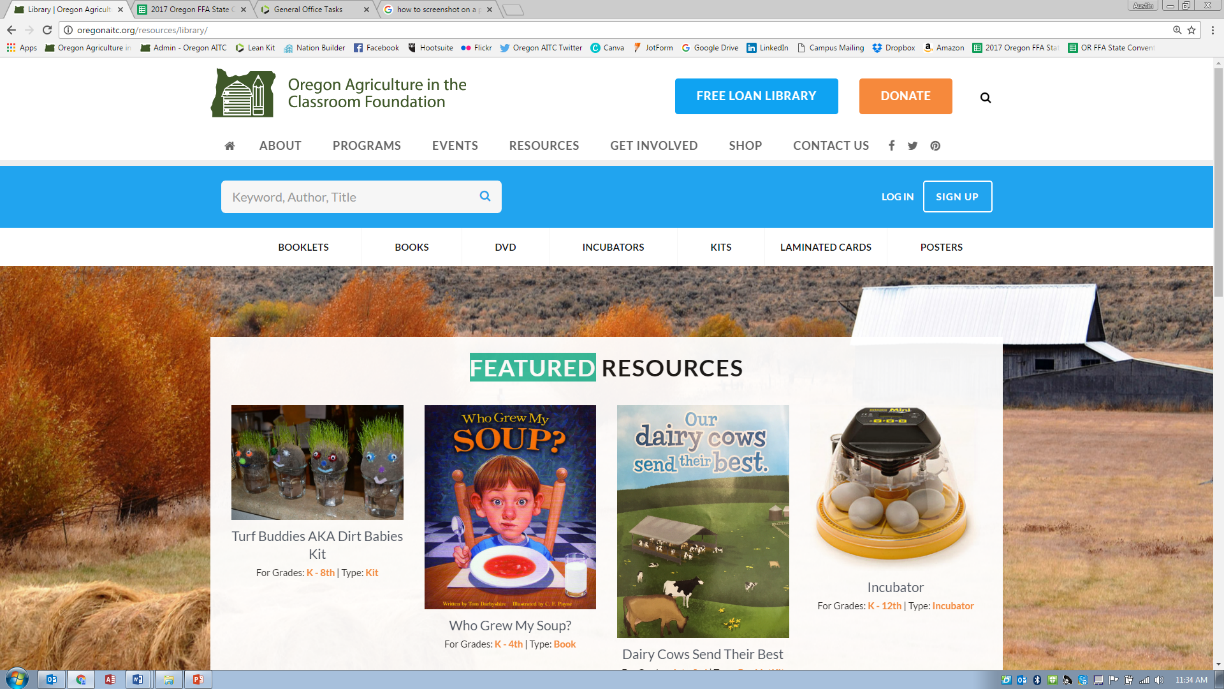 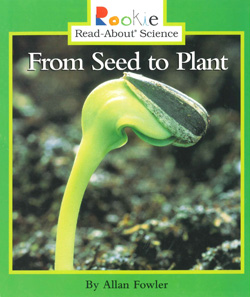 *These items need returned
[Speaker Notes: This is a unique attribute to Oregon AITC: the Free Loan Library. We have 420+ books, videos, resources for educators to borrow for free in the state. You may create an account, check out resources, and pay for return mailing. 3 weeks is the borrowing time, but you can request longer time.]
Oregon AITC Programs
Kits
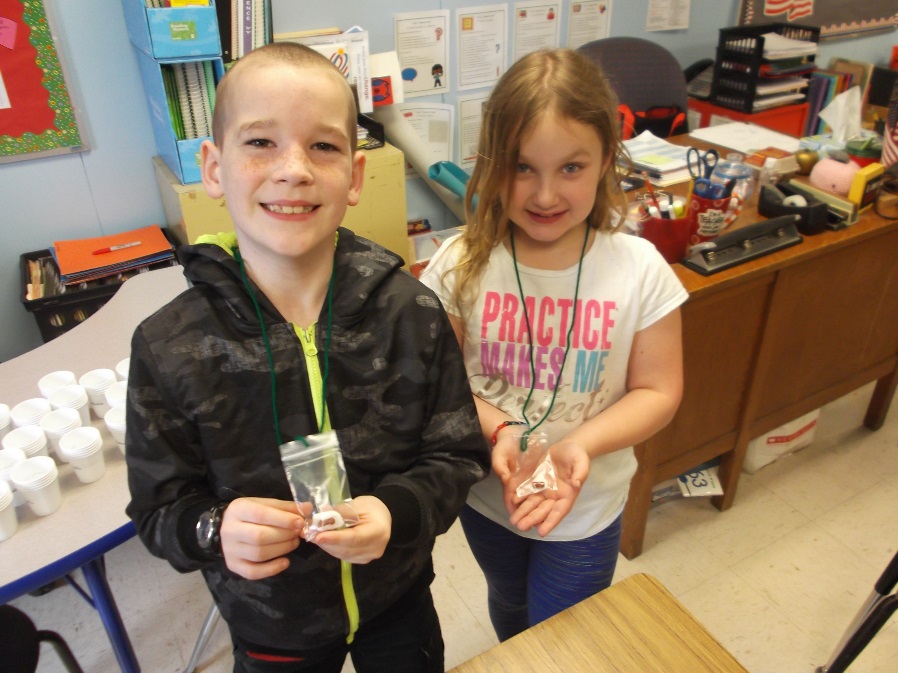 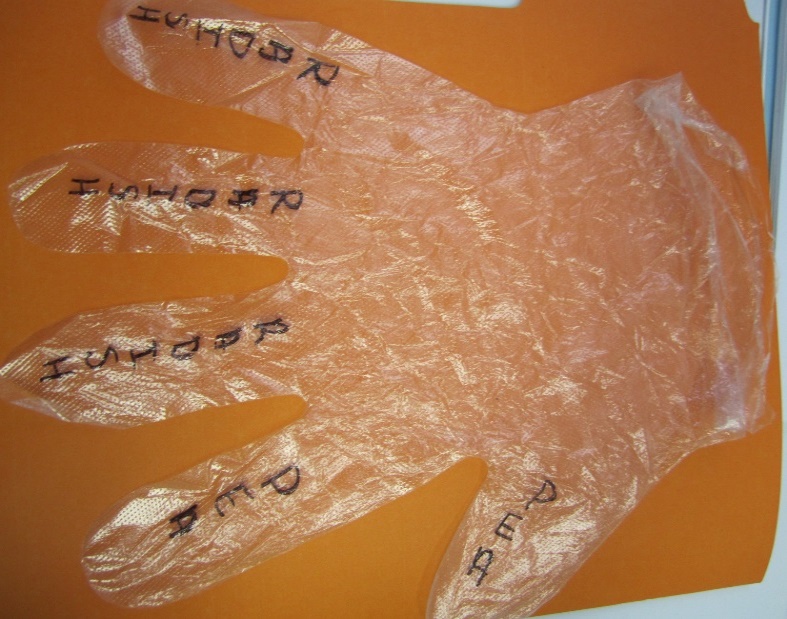 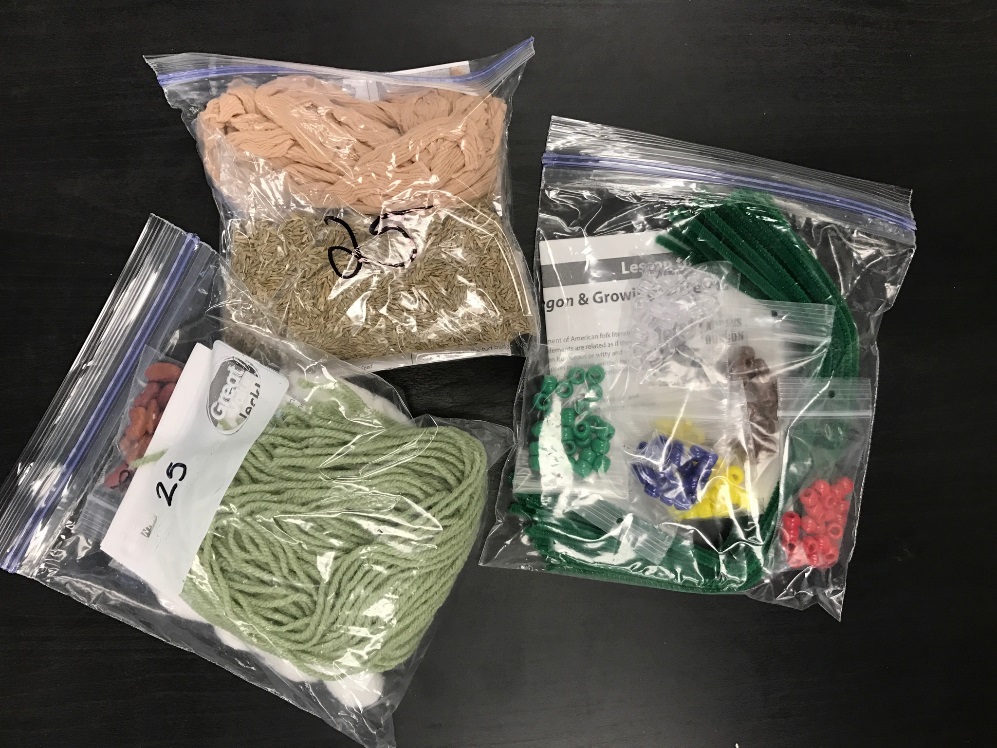 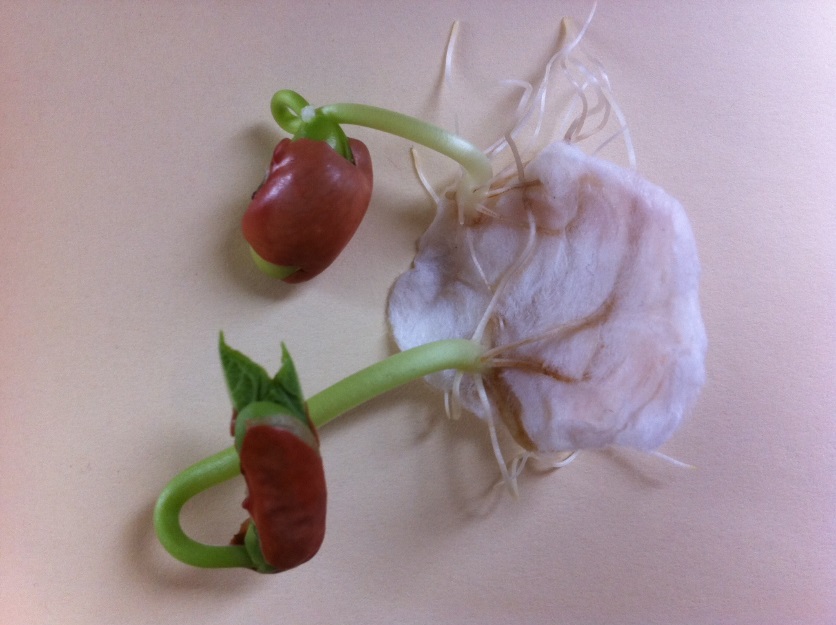 *These items do NOT need returned
[Speaker Notes: Kits are free, helpful materials for lessons. They would not be possible without our volunteers from OSU that help us put them together with their service hours.  Living necklaces, cups for Seed Soil Sun, Busy Bees pollinator kit with chalk, etc.]
Oregon AITC Programs
Get Oregonized
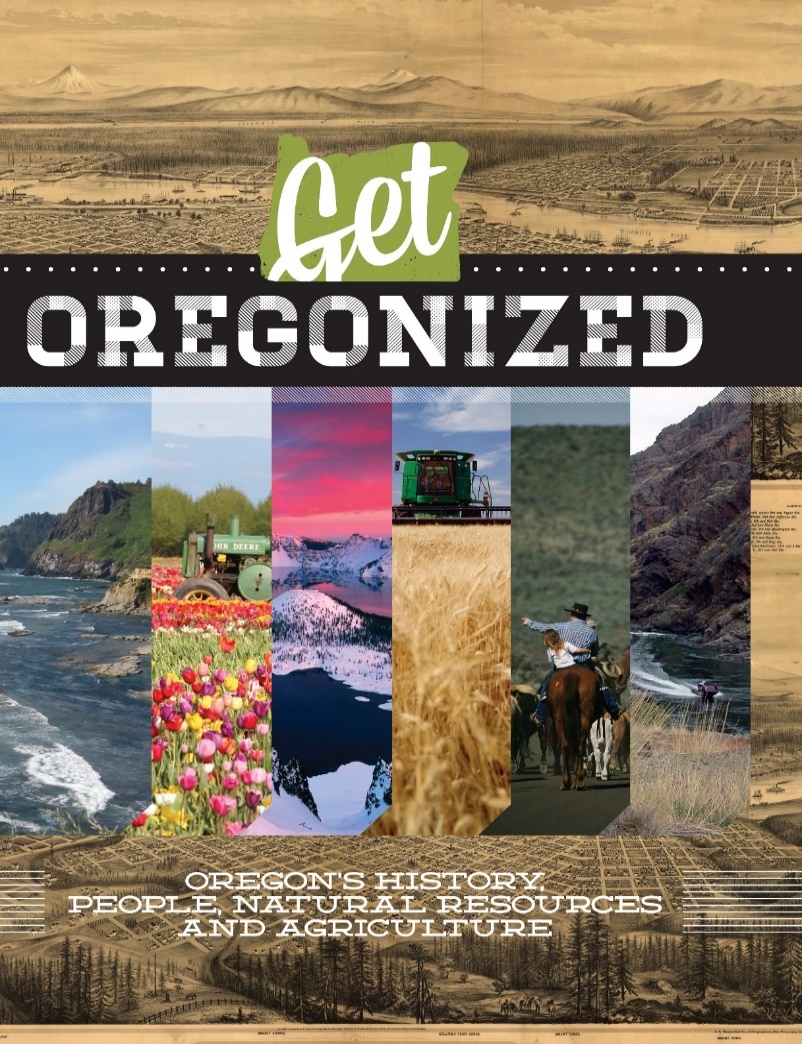 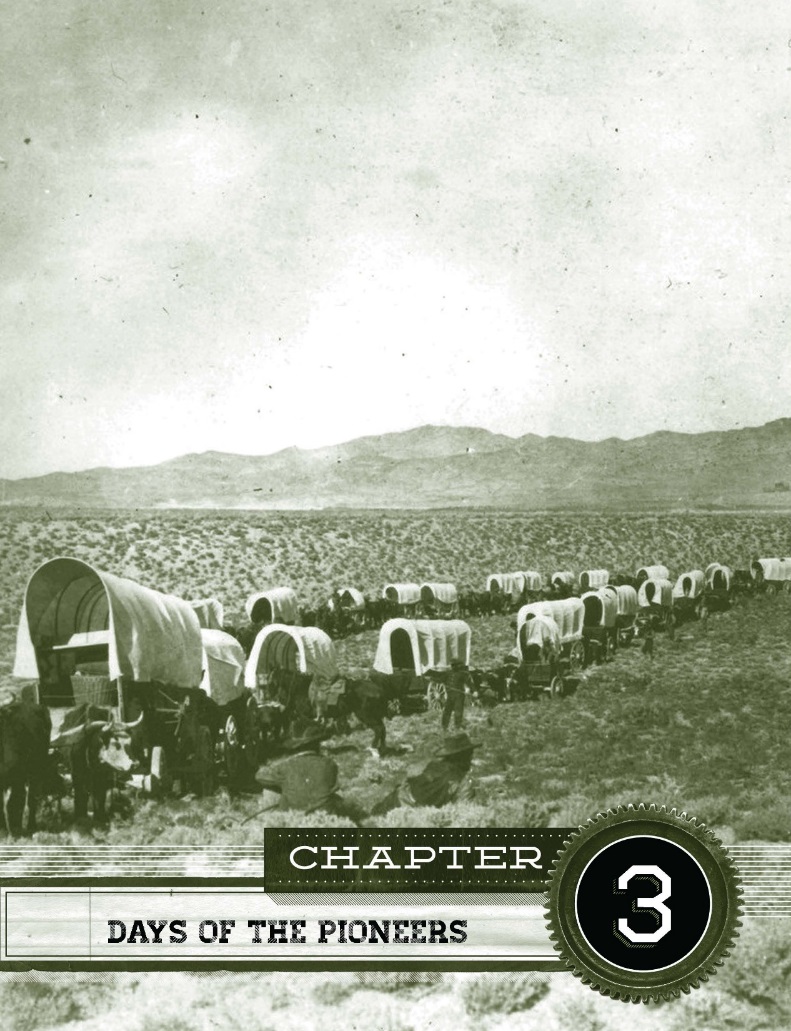 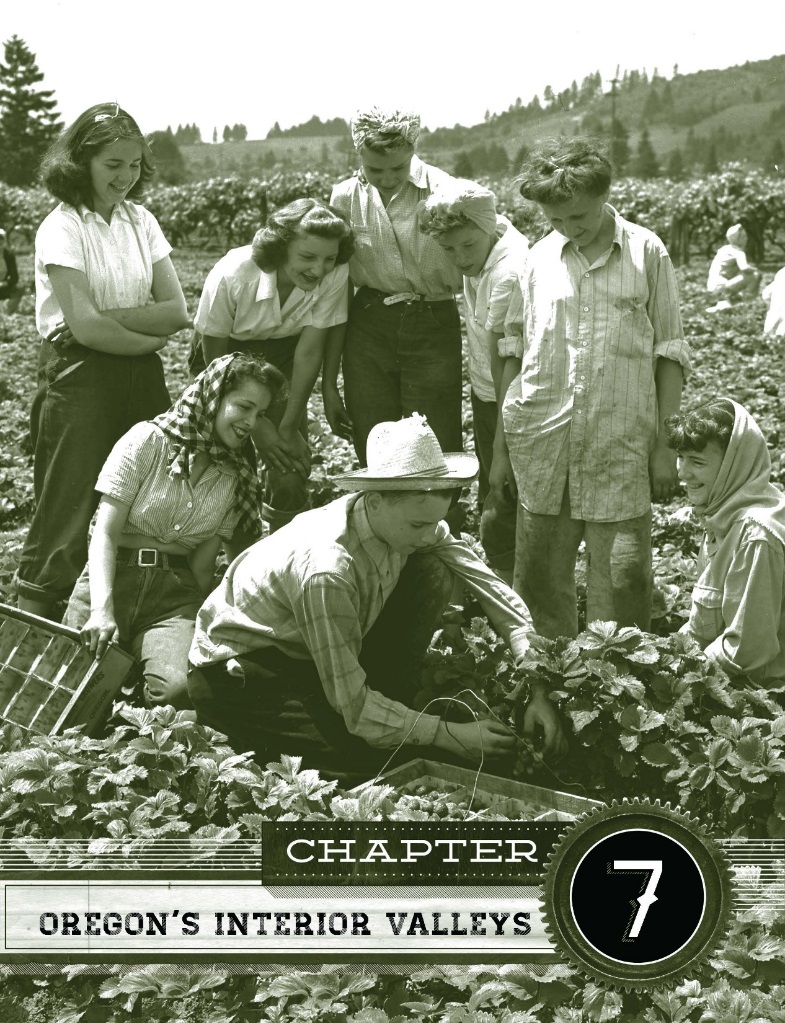 [Speaker Notes: Get Oregonized is an Oregon history textbook that we have published since 1985 and it is revised every few years. It is now a beautiful book with historical images of our state and incorporates hands-on lessons. There is a teacher and student edition. They are $20 a book but we have a scholarship program – let us know if you are interested in applying.]
Oregon AITC Programs
Lesson Plans
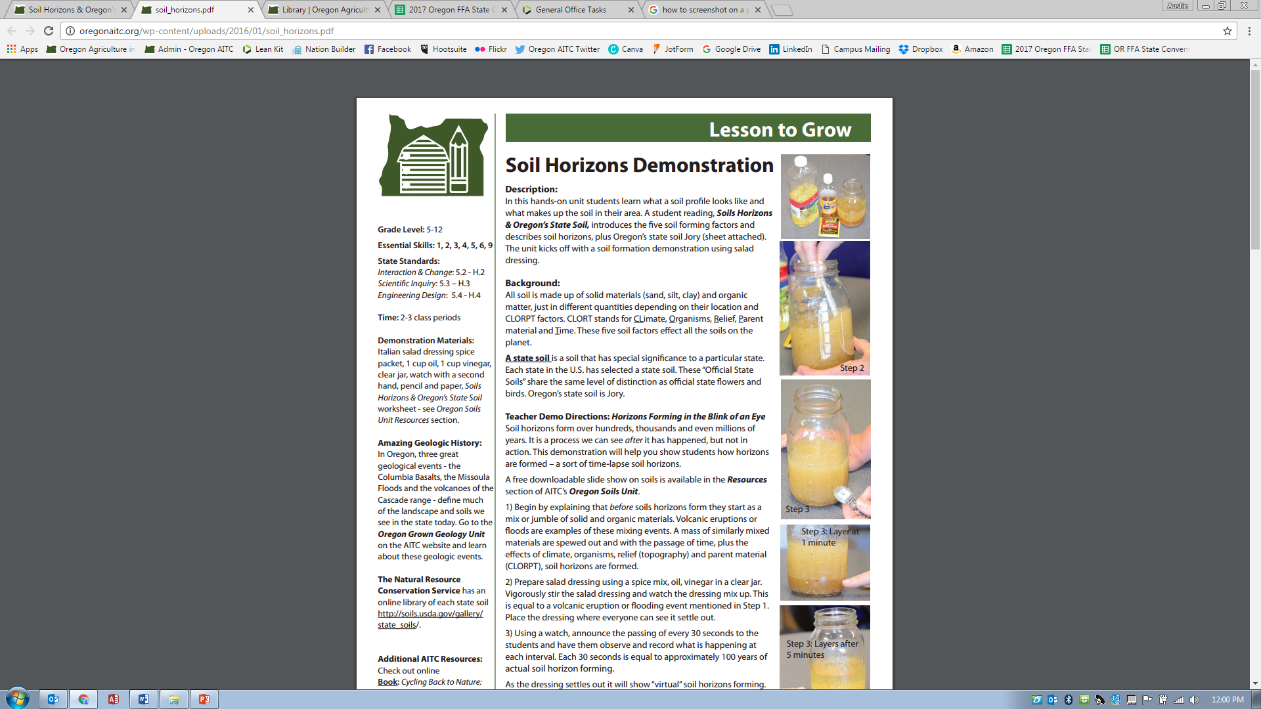 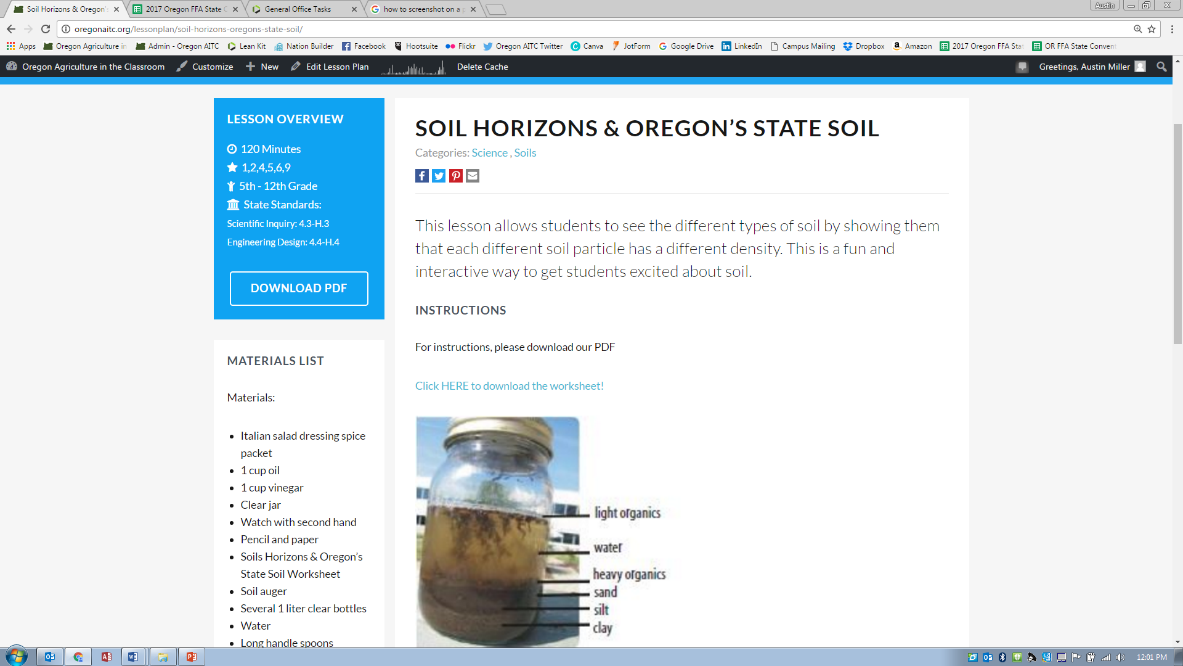 Downloadable PDF files!
[Speaker Notes: For all teachers that are registered on our website, our lessons are easily downloadable and provide grade level, time, materials, and NGSS and CCSS, math, social sciences standards alignment.]
Lesson Exploration
From Wool to Wheel

Three Sisters Garden
Agricultural Inventors

The Columbian Exchange of Old and New World Foods
Agriculture… where does it fit?
Agriculture… where does it fit?
History
Climate/Region
Past, Present and Future Developments
Trade
Sustainability 
Lifecycles 
Culture 
Health, Safety and Nutrition
Seasons
Life Science 
Geography
Traits
Oregon History
U.S. History 
Consumerism 
Ecosystems
Oregon AITC Programs
Agricultural Literacy Project
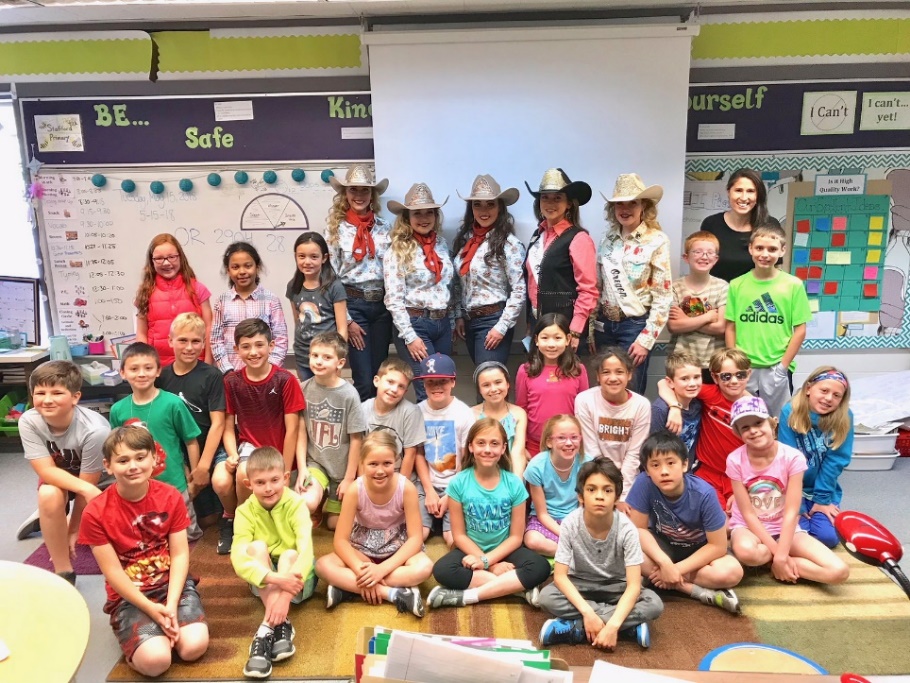 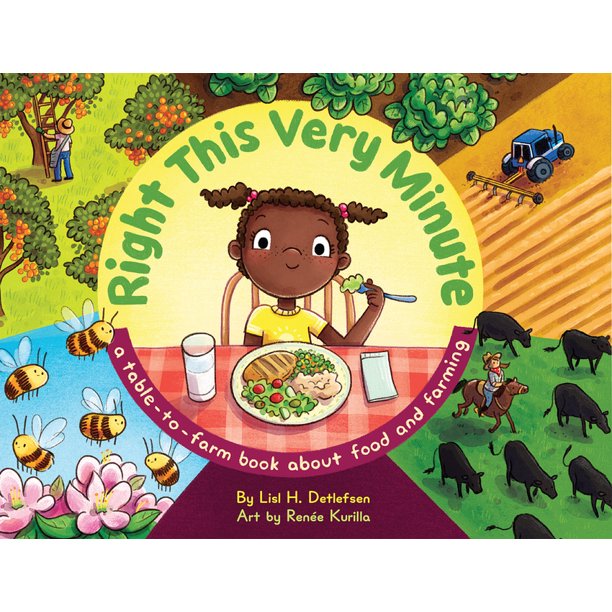 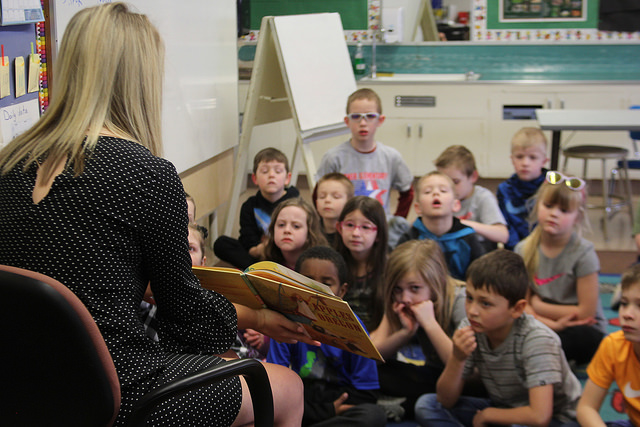 [Speaker Notes: Our Annual Agricultural Literacy Project has been going on for about 12 years. The goals are both to increase awareness of where food comes from, and also improving reading skills. Each year a book is chosen to highlight one aspect of the 6 F’s of Oregon agriculture, and we develop a lesson around it.  This years’ is about Temple Grandin’s perseverance in the face of adversity. Volunteers with some connection to agriculture go into classrooms, read the book, and go through the lesson with students and talk about their role in farming or forestry, etc. 
We are always looking for good children’s books, so let us know if you have a favorite!]
Oregon AITC Programs
Calendar Art Contest
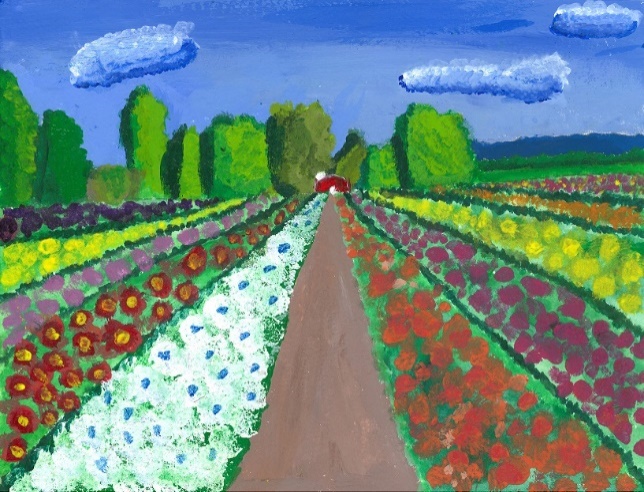 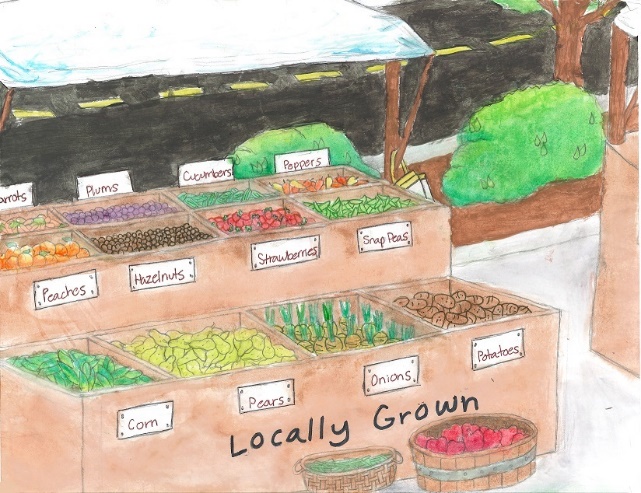 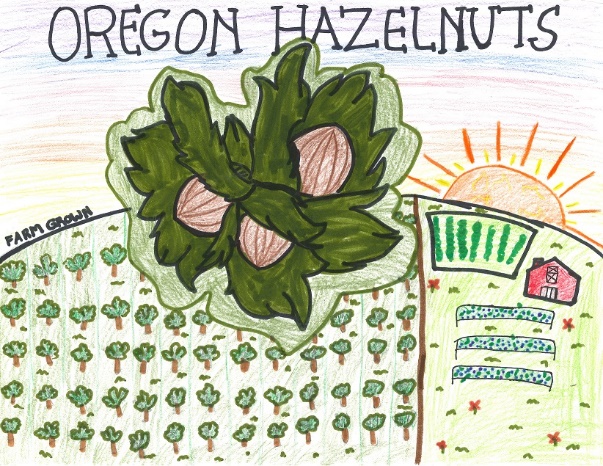 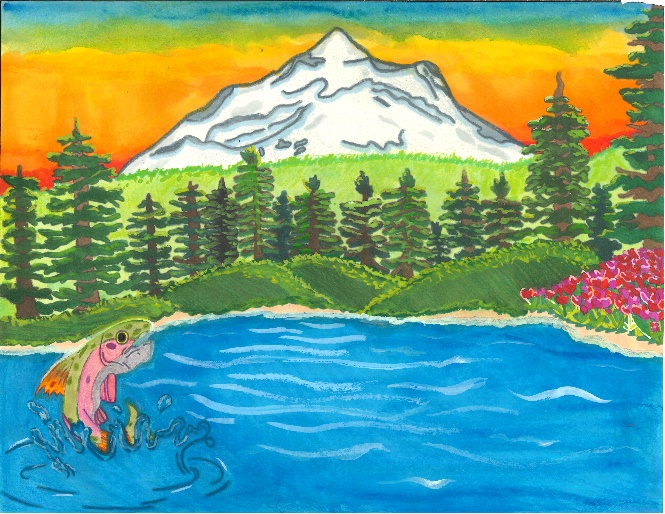 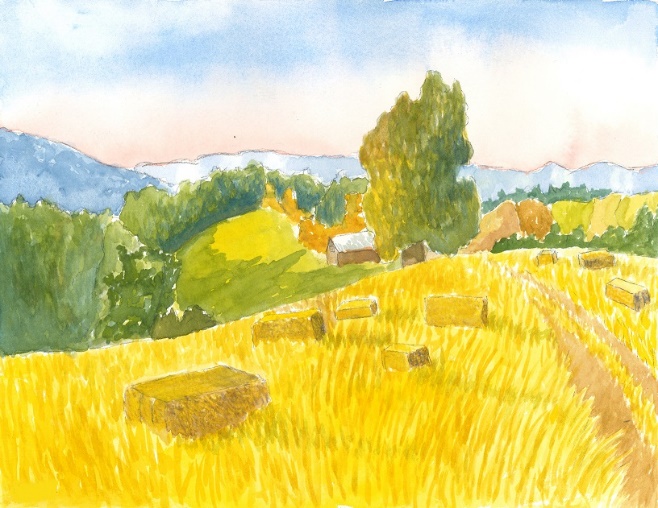 [Speaker Notes: We want Oregon students to take pride in our state’s agricultural industry. We showcase the beauty and diversity of Oregon Ag with our annual Calendar contest. K-6th graders can submit their colorful art for a chance to win $50 and a place in our statewide calendar. Last year we received 1,754 entries so it is popular.]
Jessica Jansen, Executive Director Jessica.Jansen@oregonstate.edu